2016 NSF Large Facilities Workshop
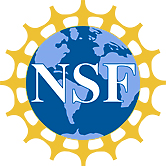 Matthew J. Hawkins
Head, Large Facilities Office
May 24-26, 2016
Washington, DC
1
2016 NSF Large Facilities WorkshopPurpose & Vision
Two-Way & Open Exchange
Formal & Informal
Transparent
Best-Practices & Lessons-Learned
New Policy
Identify & Solve Challenges
2
2016 NSF Large Facilities WorkshopParticipants
Facilities Representatives:  ~50%
NSF:  ~ 30%
Other: ~20%
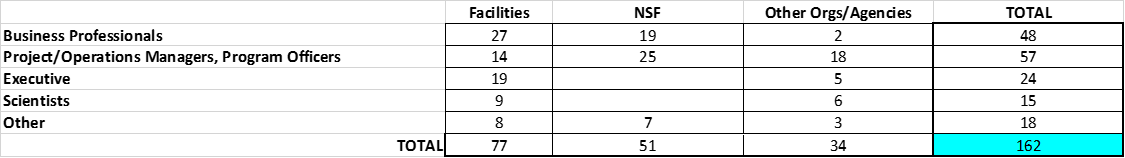 3
2016 NSF Large Facilities WorkshopNAPA Report
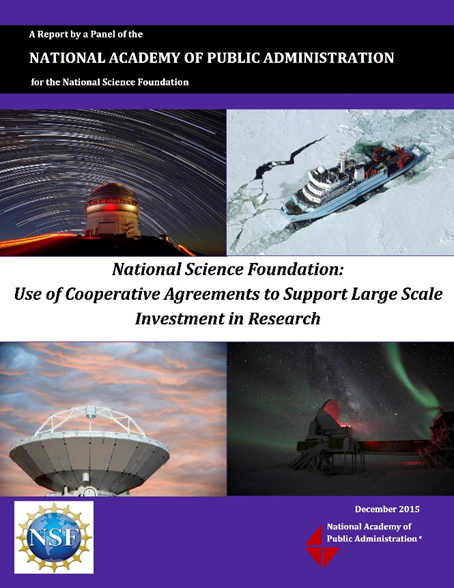 “It is clear, that in the past, NSF has prioritized the innovative scientific aspects of large facility construction projects; the agency now needs to apply equal emphasis on increased internal management of the business practices critical to enhanced oversight and project success.” 
NAPA Report
Executive Summary, Page 6
 December 17, 2015
4
2016 NSF Large Facilities WorkshopBreakouts
Speaker, Lead & Scribe
No formal sign-up (“first-come/first-serve”)
Open dialog & exchange of ideas
Summary Workshop Report
5
2016 NSF Large Facilities WorkshopProjects in the Design Stage
Regional Class Research Vessel (RCRV)
Antarctic Infrastructure Modernization for Science (AIMS)
Final Design Phase
2-Ship Build ($255.5M TPC)
FY17 Budget Request
Preliminary Design Phase
Refining Project Scope and Schedule
PDR - Fall 2016
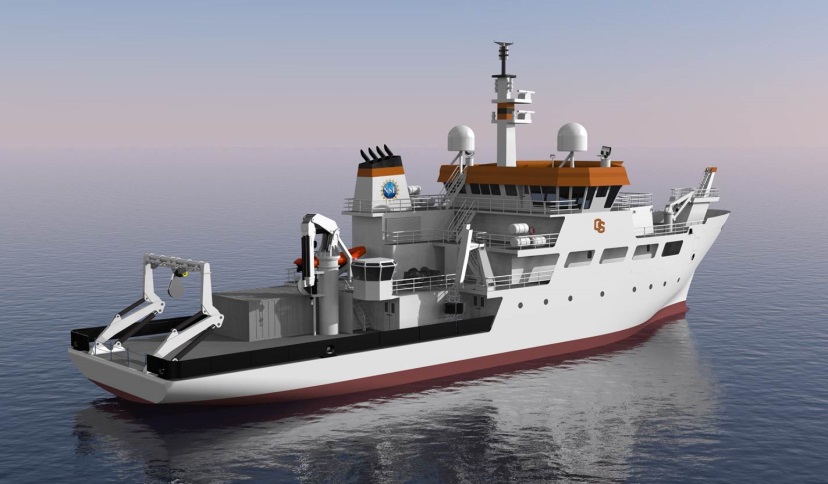 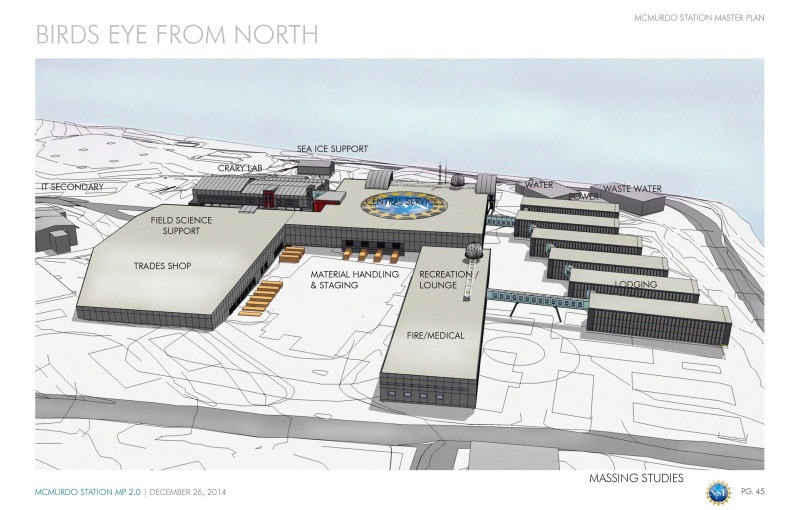 6
2016 NSF Large Facilities WorkshopProjects in the Design Stage
Large Hadron Collider – High Luminosity Upgrades (LHC-HL)
Conceptual Design Phase
CMS and ATLAS Detectors (CERN)
CDR – March 2016
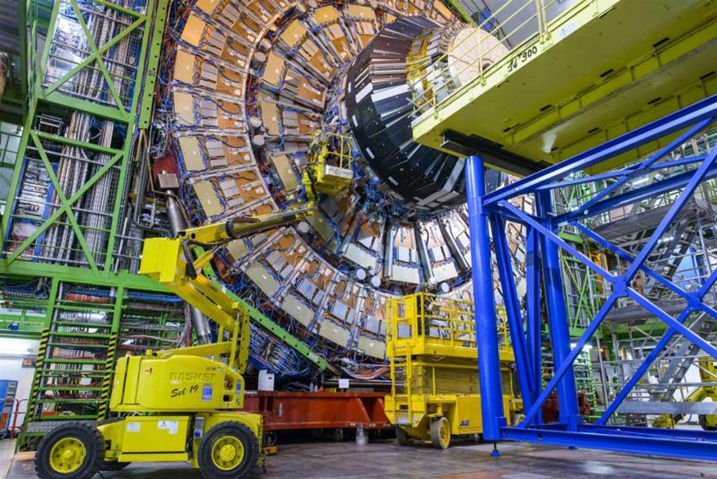 7
2016 NSF Large Facilities WorkshopProjects in the Construction Stage
Large Synoptic Survey Telescope (LSST)
Daniel K. Inouye Solar Telescope (DKIST)
~80% complete
Court decisions pending
Risks being evaluated
~20% complete
Partnership with DOE (Camera)
Fully compliant with latest NSF oversight policies in LFM
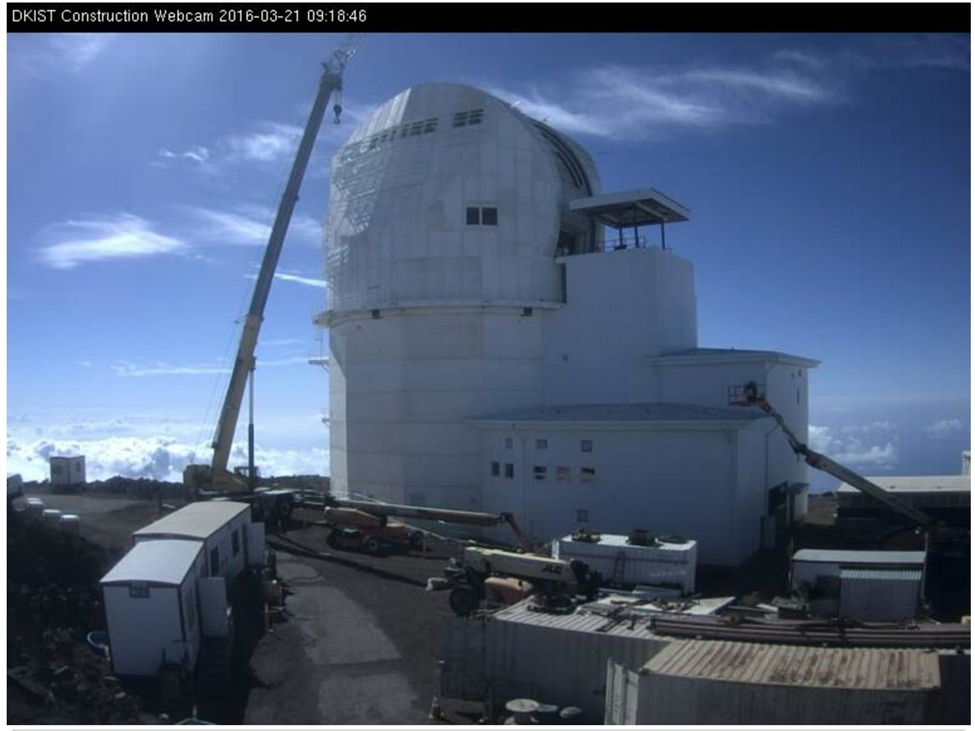 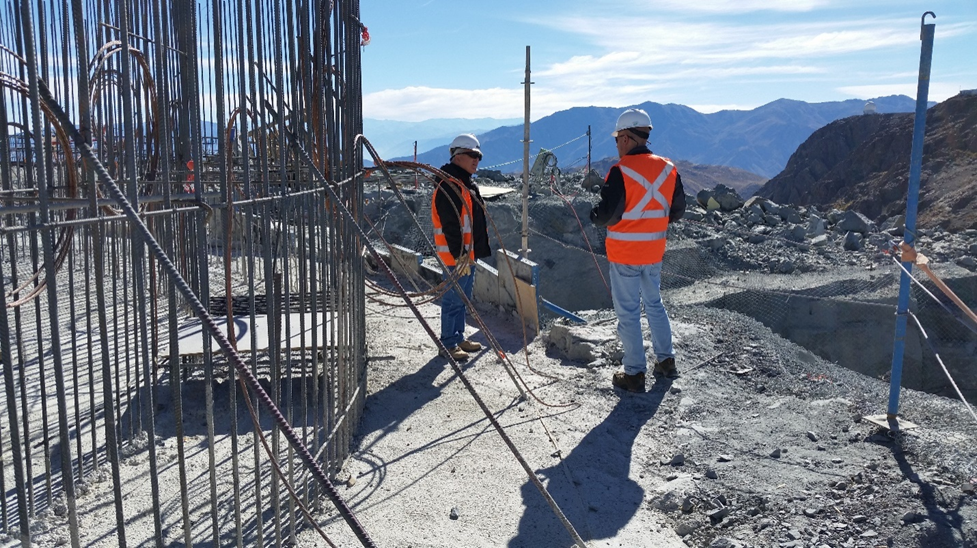 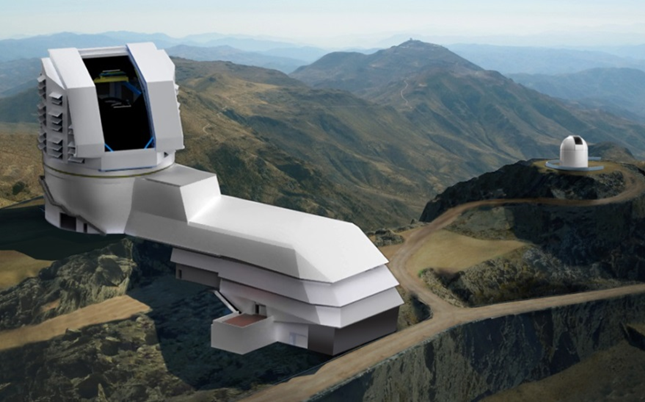 8
2016 NSF Large Facilities WorkshopProjects in the Construction Stage
National Environmental Observatory Network (NEON)
~75% Complete
Transition to operations at many sites
NSF “No Cost Overrun” Policy Implemented
Management Transition > Battelle
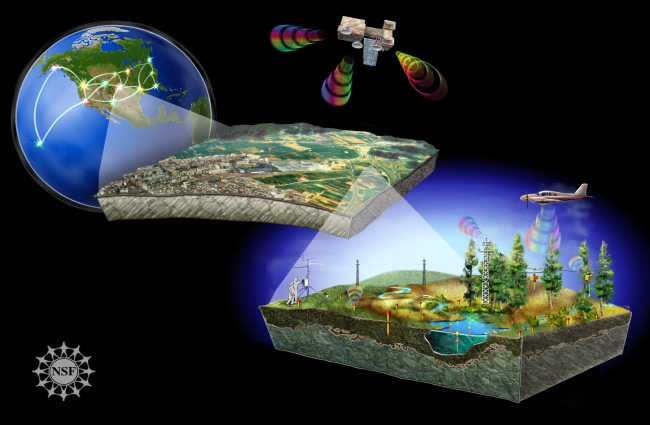 9
2016 NSF Large Facilities WorkshopProjects Transitioned to Operations Stage
Alaska Region Research Vessel(ARRV; R/V Sikuliaq)
Advanced Laser Interferometer Gravitational-wave Observatory (AdvLIGO)
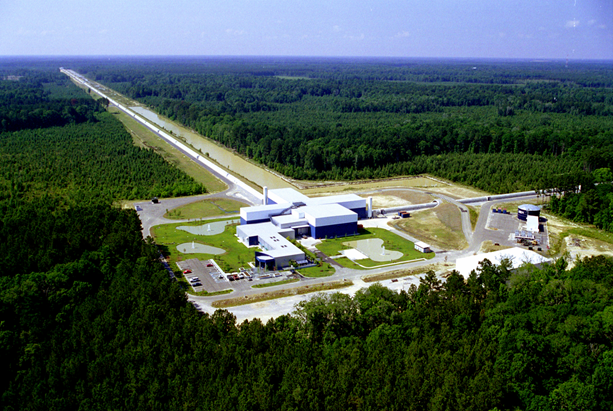 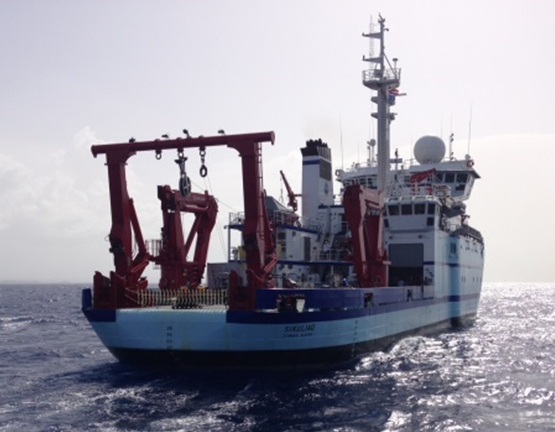 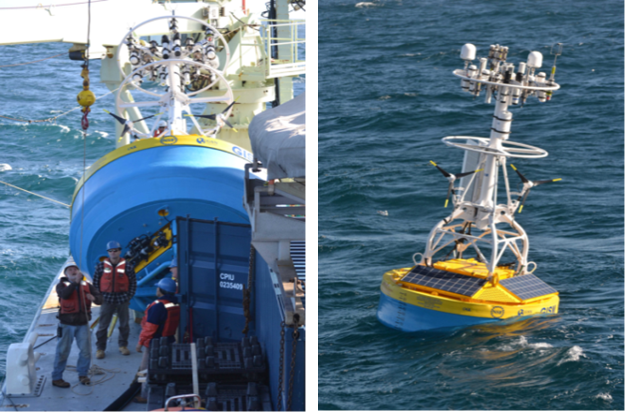 Ocean Observatory Initiative (OOI)
10
2016 NSF Large Facilities WorkshopMREFC Budget Profile
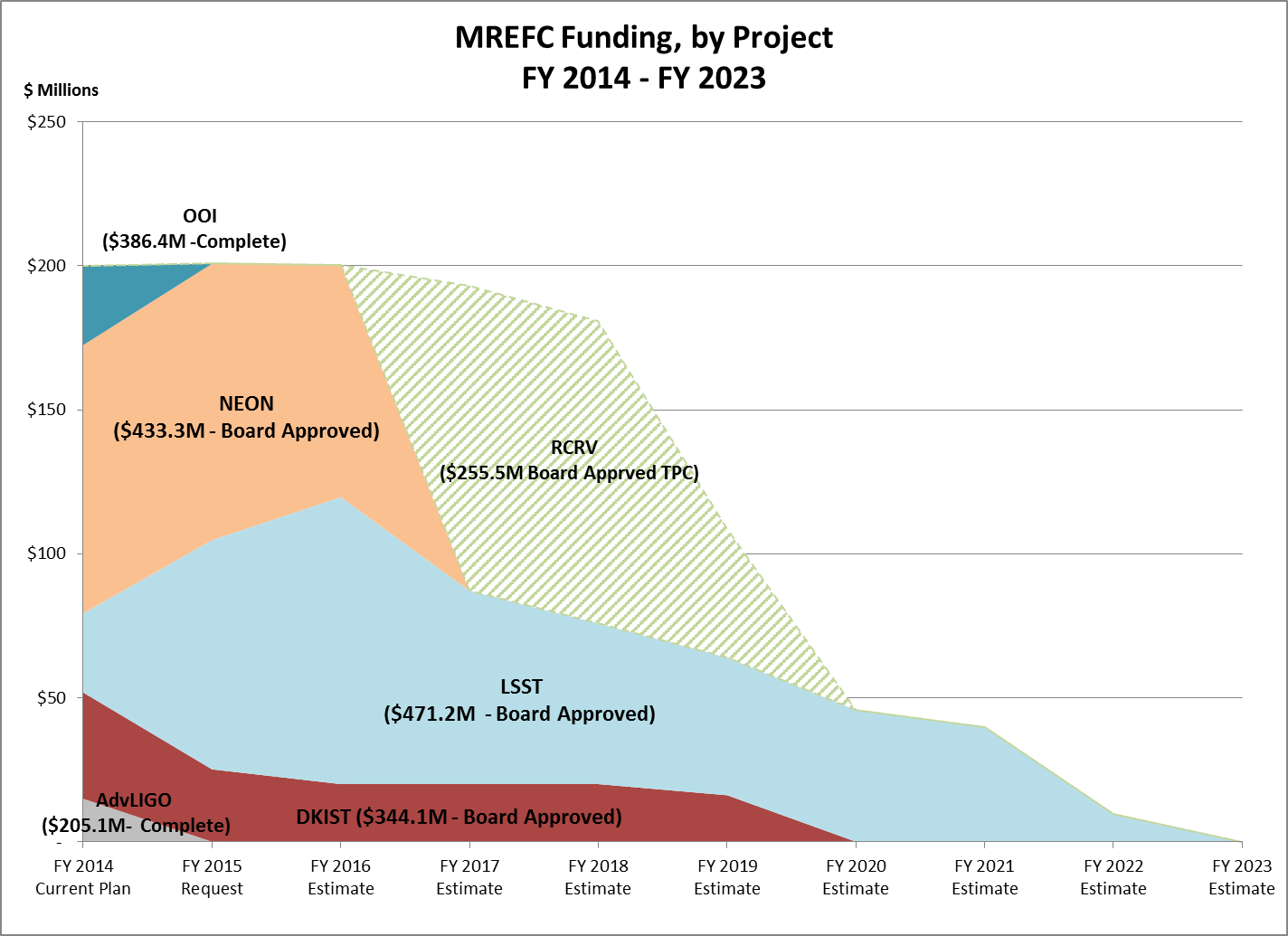 ~ $200M Budget Planning “Target”
Notional Projects in the Development and Design Stages
11
2016 NSF Large Facilities Workshop2017 Host Volunteers
UT Austin (NHERI-CI)
Jefferson Lab (Newport News, Virginia)
Gemini (Chile)
LIGO (Livingston Observatory, Louisiana)
12